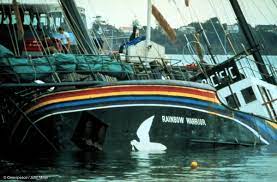 plastiquage warrior
image du Rainbow Warrior où:_nouvelle zelende
Quand:7 juliet 1983
quoi: explosiondu bateau
Pays:france
 conséquence: mort de…mort du photograpf par noyade
 Ils voulaient tester des armes nucléaires et Greenpeace voulait s'y interposer
 PM 1:francois miteraire
PM 2:xxx
 Enquête: démission de 
 Les services secrets voulaient sabordé le navire
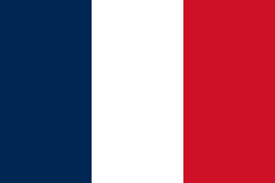